Action Plan Evidences
Fork Bolt K86A-Gap in Fork Bolt and Fork Pipe.
Action Plan Evidences
OUTFLOW - BEFORE
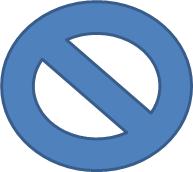 Both Operator and Inspector not aware about the Defect and not Checked the Part by conforming TRG up to 1.50mm Collar during In-process Inspection.